Are You Ready?
There are 5 questions in this quiz. 
They are all to do with measuring capacity.
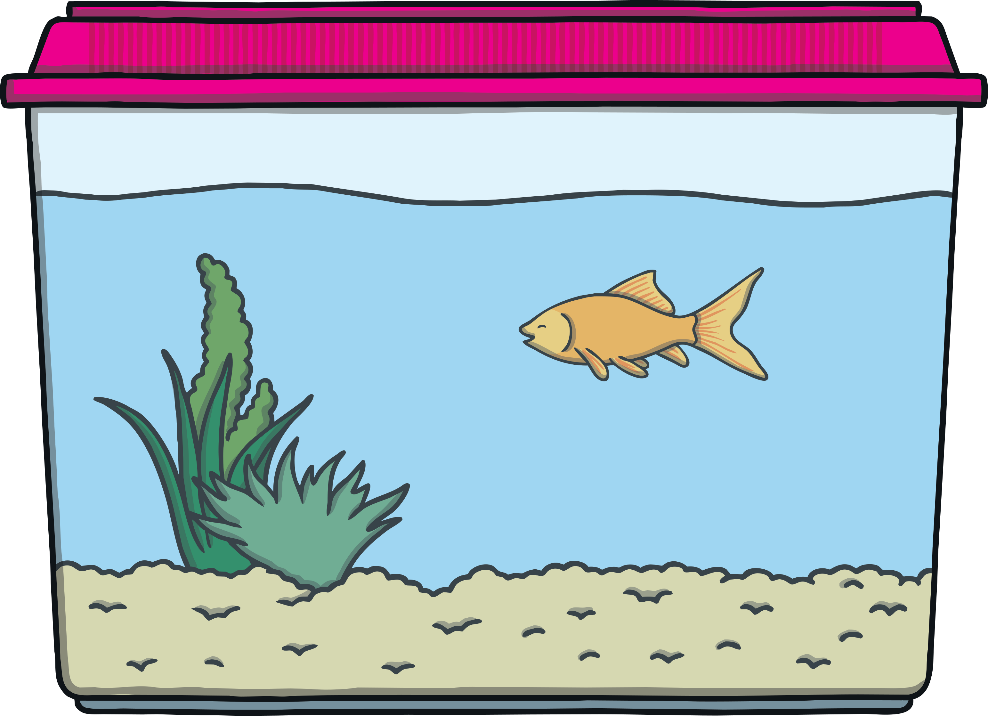 Each question is multiple choice.
Question 1
It takes 10 cups of water to fill this bucket. 
How many cups will it take for the bucket to be half full?
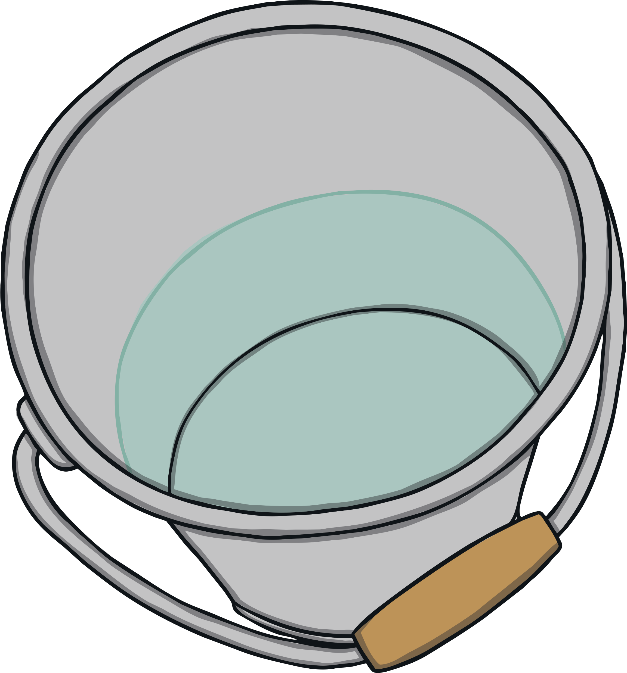 4 cups
7 cups
5 cups
9 cups
Half of 10 is 5. So to fill half the bucket, you need 5 cups of water.
Question 2
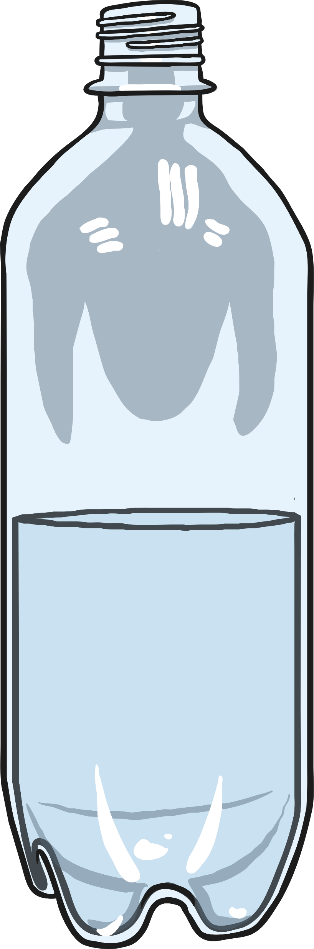 How full is this bottle?
full
nearly full
half full
nearly empty
The water is half way up the bottle.
Question 3
Which bottle is nearly full?
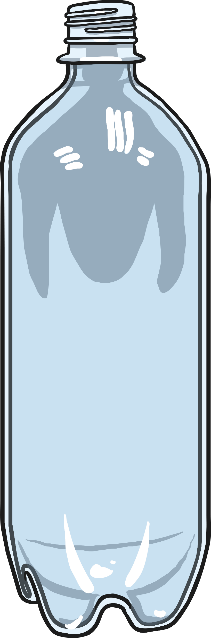 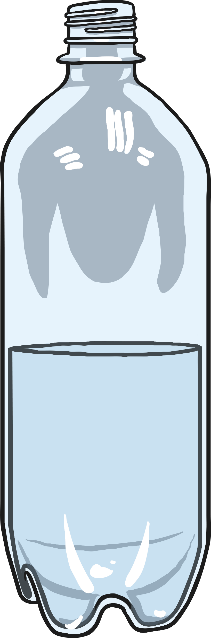 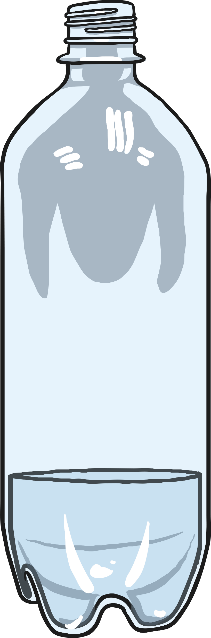 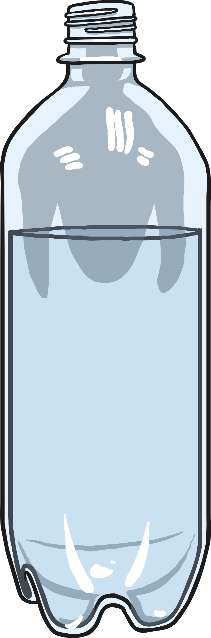 a
b
c
d
Bottle b is nearly full.
Question 4
This jug contains 4 litres of water when it is full.
Estimate how much water is in the jug.
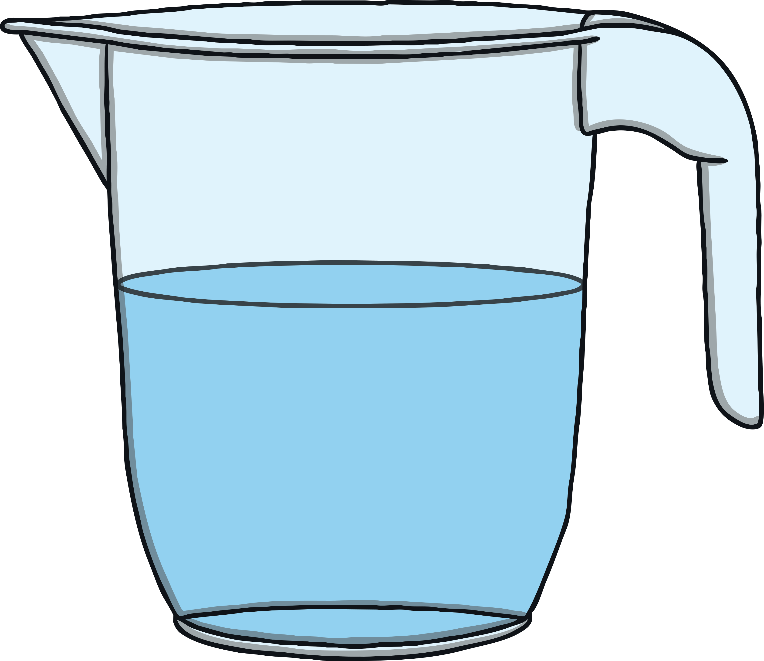 1 litre
2 litres
3 litres
4 litres
The jug is approximately half full. Half of 4 is 2.
Question 5
This fish tank contains 5 litres when it is half full.
How much does it contain when it is full?
12 litres
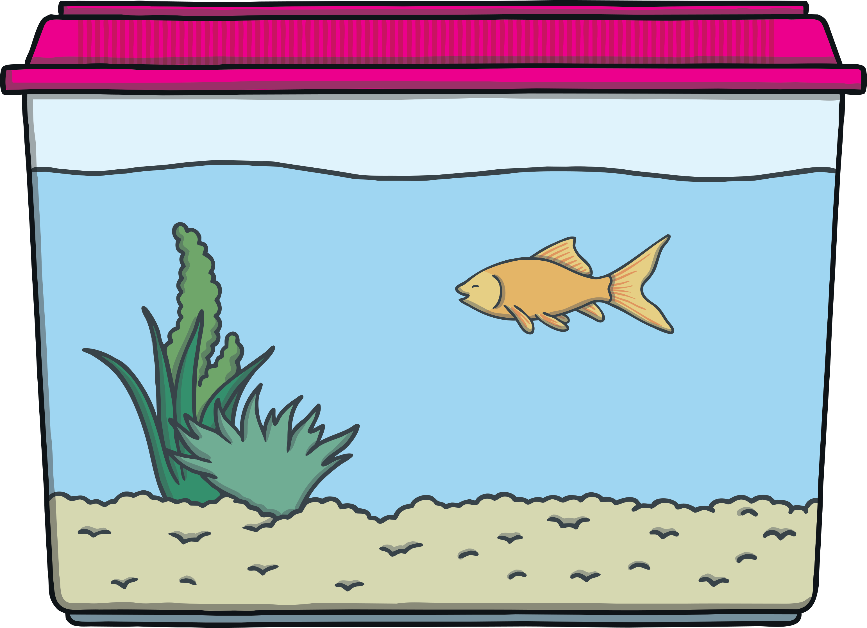 11 litres
10 litres
9 litres
Double 5 = 10 so the fish tank contains 10 litres when it is full.